“An Everlasting Joy”
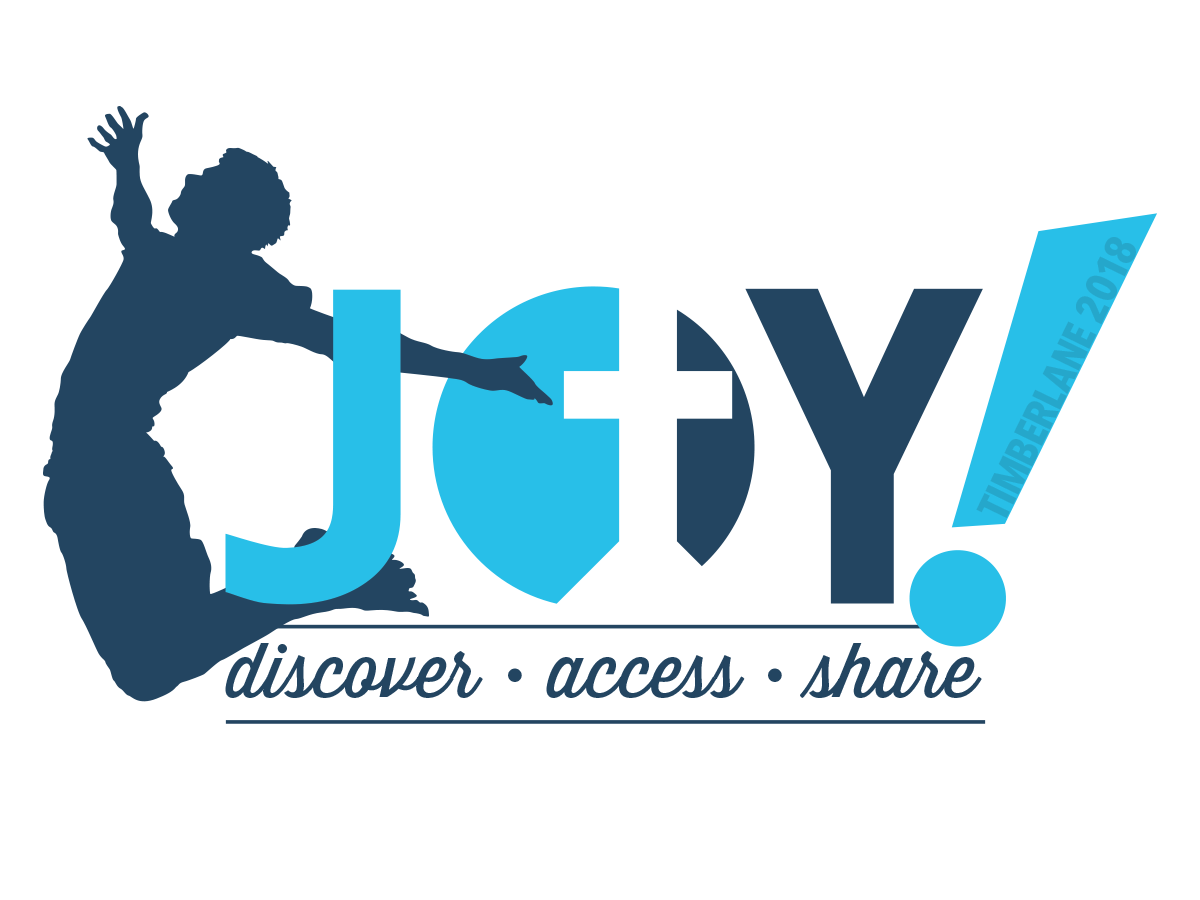 ISAIAH 51:1-11
does joy seem to come & go in your life?
does your search
come up empty?
seeking?Isaiah 51:1-2
look to the ROCK...

you will find a spiritual promise
seeking?Isaiah 51:1-2
come to the ROCK...

you will find joy in His justice
discoverIsaiah 51:6
there is no joy in what your physical eyes see

see the source of joy
discoverIsaiah 51:7-8
there is no joy in the approval of worldly folks

know the source of joy
accessIsaiah 51:9-10
Now, awaken your faith and enter His promise 

trust the God of joy
shareIsaiah 51:11
Rejoice!

display the joy of the LORD